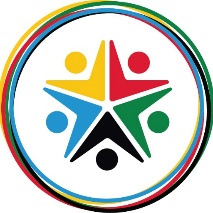 Work of others and Customer Research
Work or Others
Research
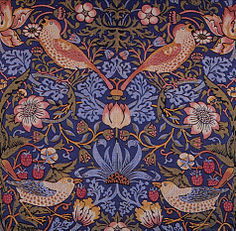 Case studies
Product Analysis
Interviews
What methods of research can be used to find information?
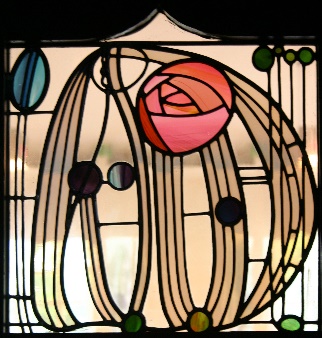 Questionnaires and surveys
Materials testing
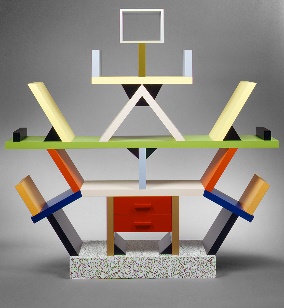 Social media and email
Research can be divided into 2 categories; Primary Research and Secondary Research.
Primary is research you complete yourself. 
Secondary is research from resources others can gathered e.g. books, magazines and internet

Primary research is generally more reliable as it is done by the person using it and can double-check the data
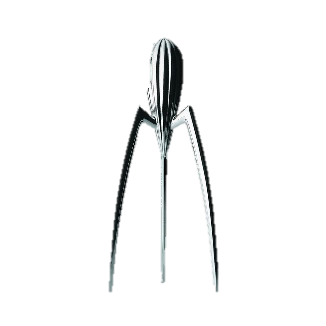 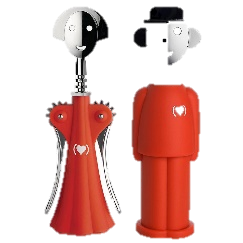 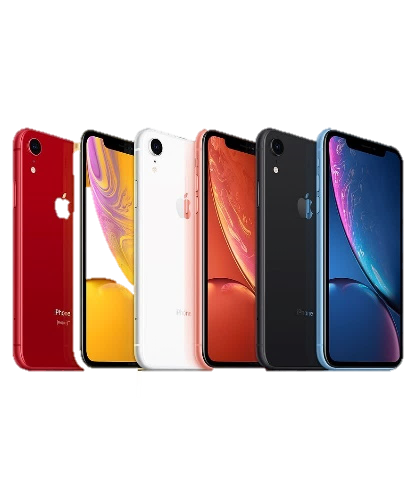 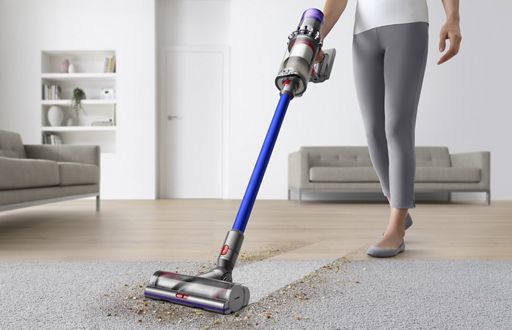